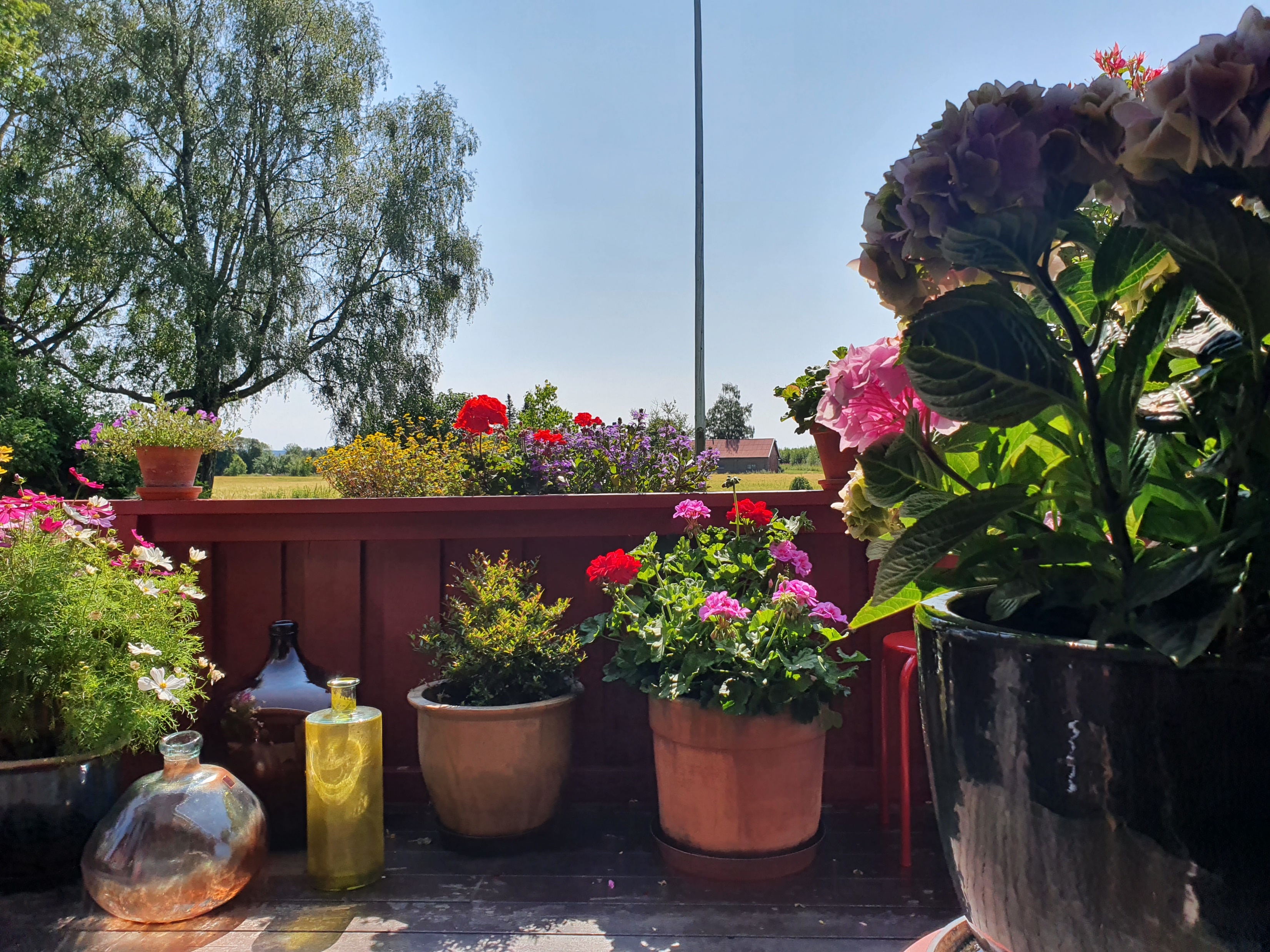 Hagen i Vennerslyst, Løten, 18.august 2024
Adresse: Skrinhagavegen 28, 2340 Løten  - like ved Løten Kirke 
Kommune: Løten
Åpent: 12.00 – 16.00 
Hos hvem: Helge Olai Holmen og Per Spangen
Hva kan vi oppleve?
Hage på 4,5 daa inkludert en liten skoghage hvor vi har plantet inn Rhodondron, hassel og ulike stauder 
Du kan ellers oppleve en frukthage, kjøkkenhage, stauder, sommerblomster, busker og trær 
Salg av planter og syltetøy….og kaffe blir det 
Flere sitteplasser i hagen